Evolūcija
Bioloģija, 
10.-12. klasē
S. Avishans
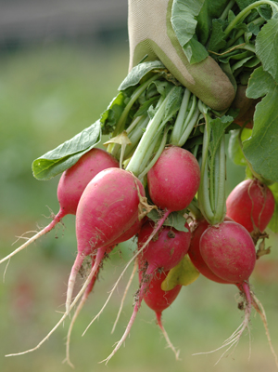 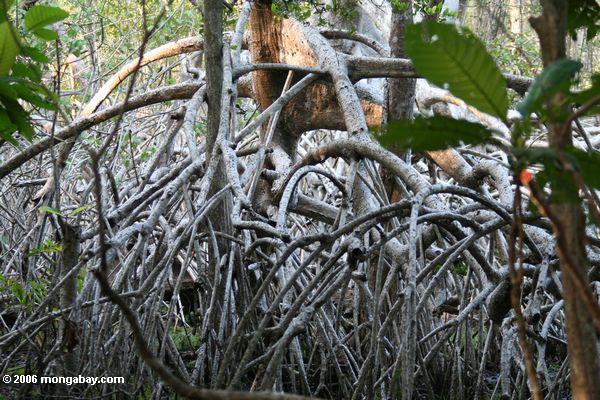 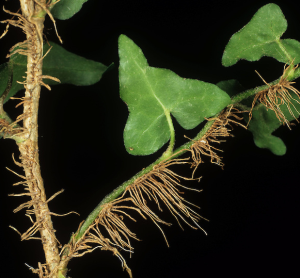 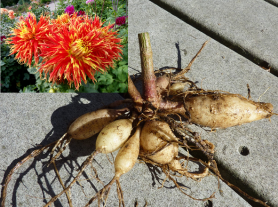 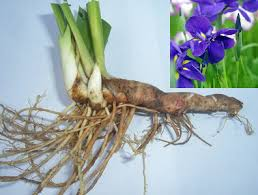 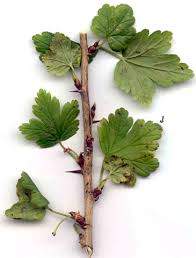 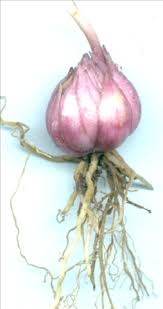 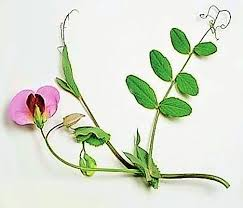 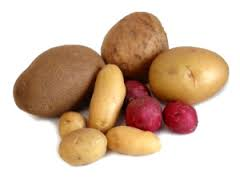 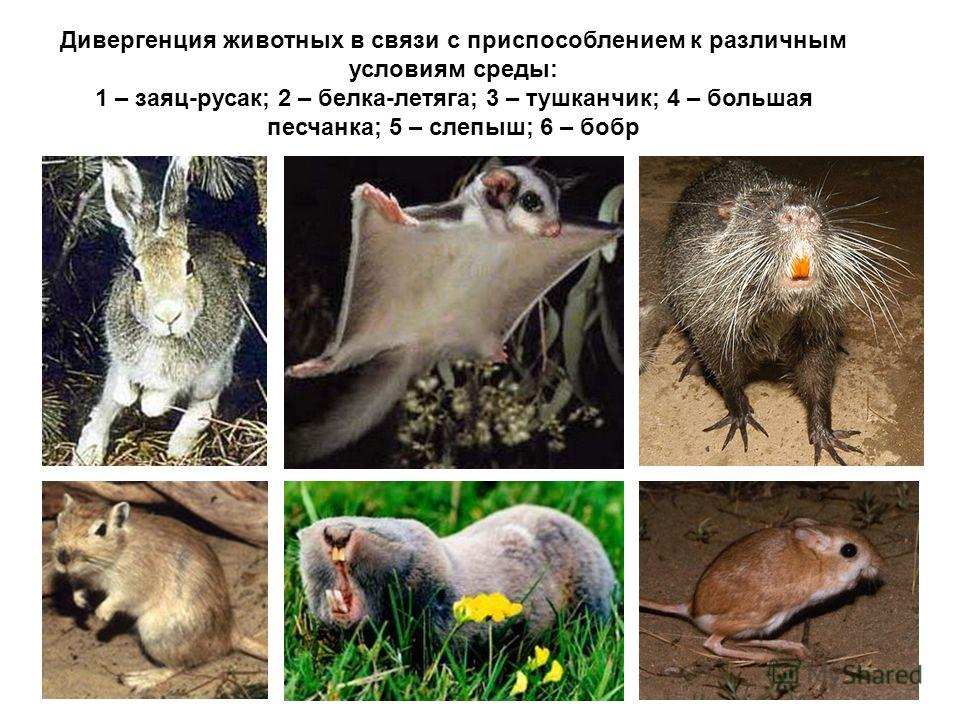 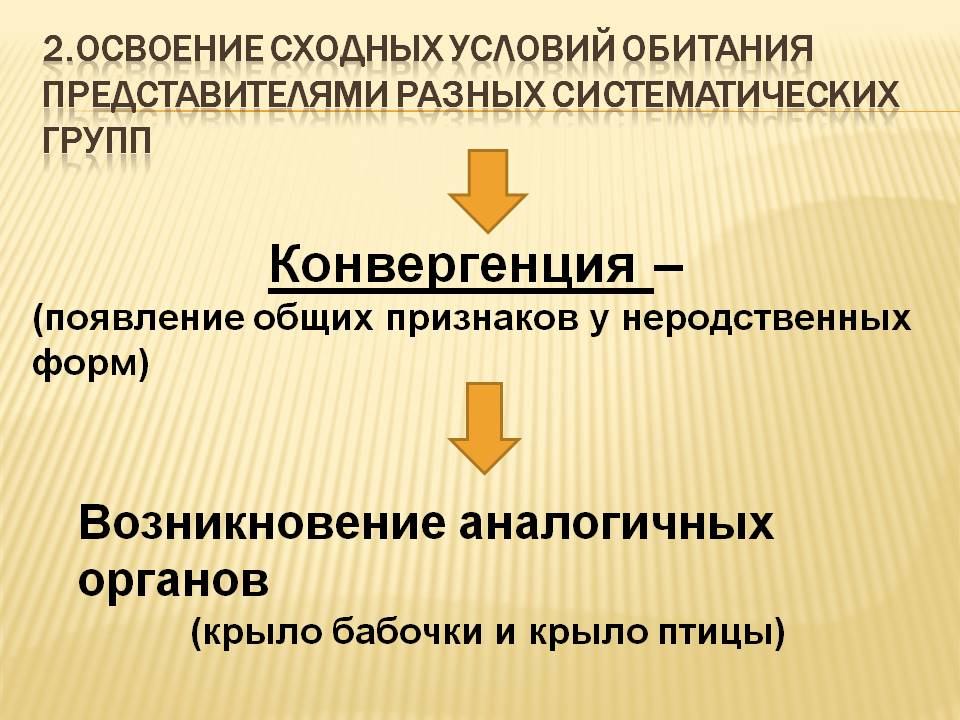 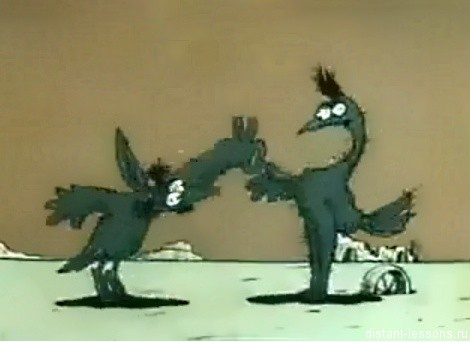 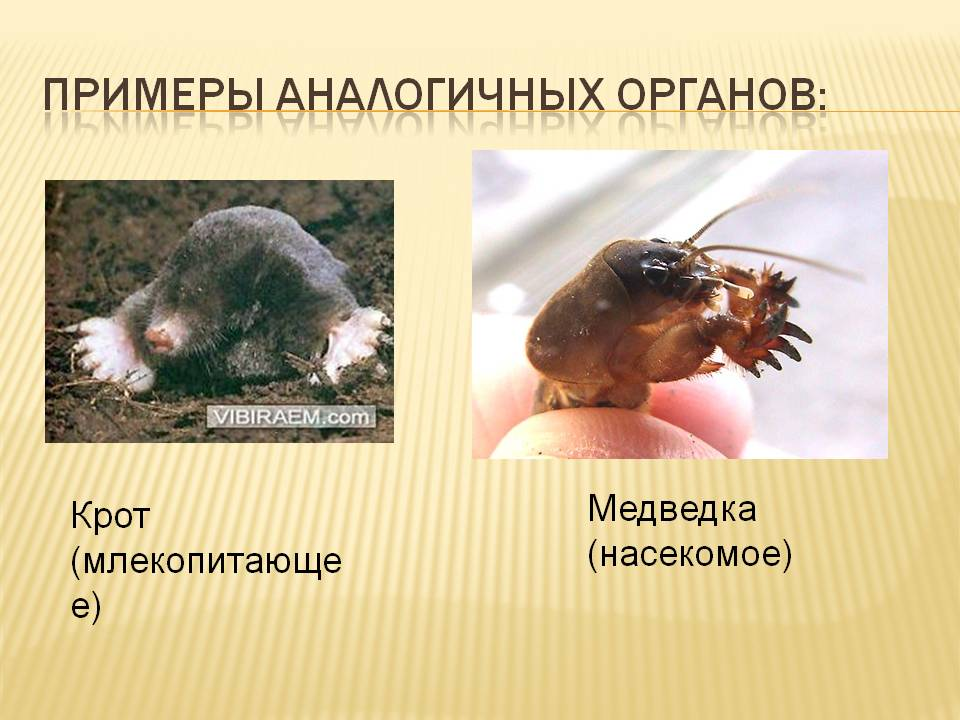 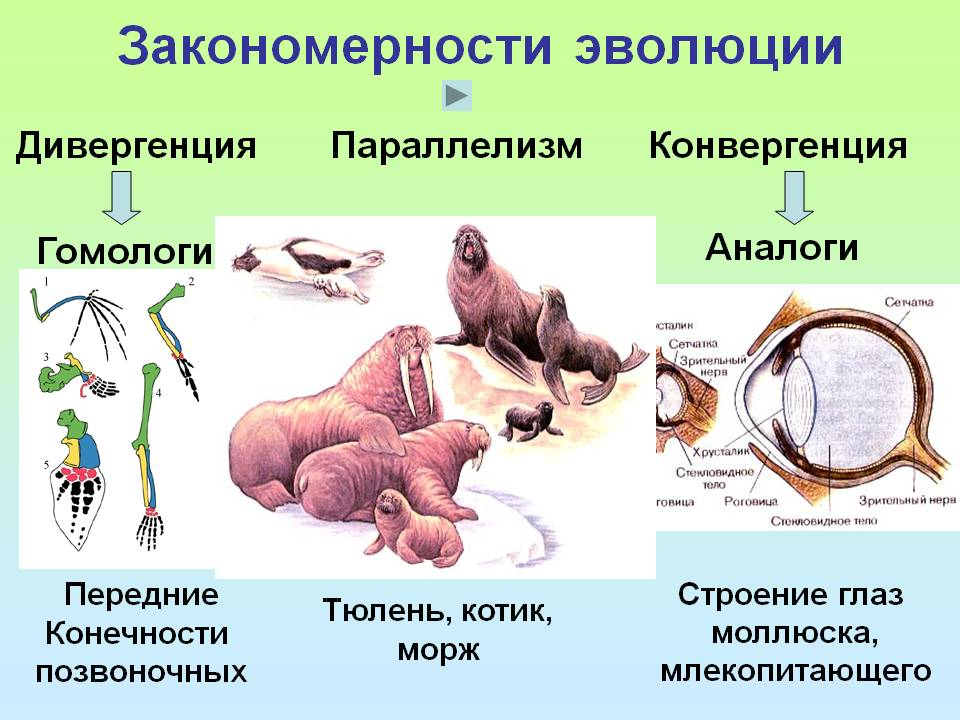 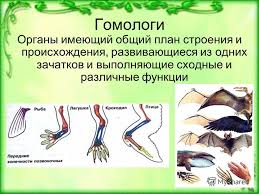 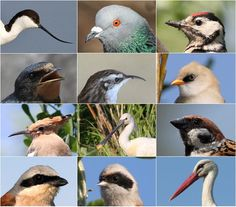 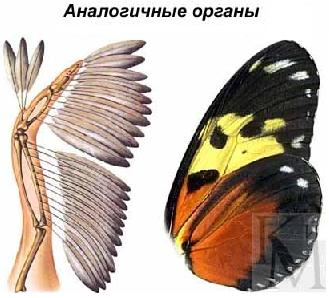